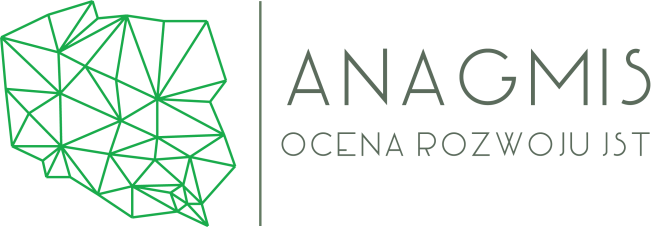 Laureaci XVIII KonkursuZRÓWNOWAŻONEGO ROZWOJUJEDNOSTEK SAMORZĄDU TERYTORIALNEGOEDYCJA 2020
Prof.  nzw. dr hab. Eugeniusz Sobczak 
mgr Michał Staniszewski
Warszawa, data 15 listopada 2021r
WSKAŹNIKI
1. wydatki majątkowe inwestycyjne per capita
	za każde 10 zł przyznano jeden punkt;
2. procent wydatków majątkowych inwestycyjnych w budżecie gminy
	za każdy procent przyznano jeden punkt;
3. wydatki na transport i łączność per capita
	za każde 10 zł przyznano jeden punkt;
4. procent wydatków na transport i łączność w wydatkach budżetu gminy
	za każdy procent przyznano jeden punkt;
5. procent dochodów własnych w dochodach budżetu gminy
za każdy procent przyznano jeden punkt;
6. liczba podmiotów gospodarczych na 1000 mieszkańców
	za każdy podmiot przyznano jeden punkt;
7. liczba osób pracujących na 1000 mieszkańców,
za każdą osobę pracującą przyznano jeden punkt;
8. liczba osób bezrobotnych na 1000 mieszkańców
za każdą osobę bezrobotną przyznano minus jeden punkt;
2
ANAGMIS.PL
WSKAŹNIKI
9. napływ ludności na 1000 mieszkańców
za każdą osobę przyznano jeden punkt;
10. odpływ ludności na 1000 mieszkańców
za każdą osobę przyznano minus jeden punkt;
11. liczba absolwentów szkół ponadgimnazjalnych na 1000 mieszkańców
za każdego absolwenta przyznano jeden punkt;
12. procent radnych z wyższym wykształceniem
za każdego radnego przyznano jeden punkt;
13. procent ludności objętej wodociągami
za każdy procent przyznano jeden punkt;
14. procent ludności objętej kanalizacją ścieków
	za każdy procent przyznano jeden punkt;
15. procent ludności objętej oczyszczalnią ścieków
	za każdy procent przyznano jeden punkt.
3
ANAGMIS.PL
GMINY  WIEJSKIE
4
ANAGMIS.PL
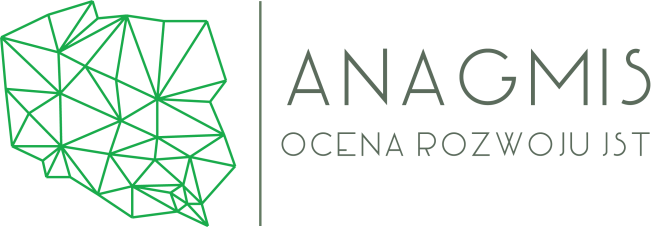 LAUREACI RANKINGUZRÓWNOWAŻONEGO ROZWOJUJEDNOSTEK SAMORZĄDU TERYTORIALNEGOEDYCJA 2019
W KATEGORII: GMINA WIEJSKA
ANAGMIS.PL
Gmina: Komorniki
10
MIEJSCE
Powiat: poznański
6
ANAGMIS.PL
Gmina: Ożarowice
9
MIEJSCE
Powiat: tarnogórski
7
ANAGMIS.PL
Gmina: Rewal
8
MIEJSCE
Powiat: gryficki
8
ANAGMIS.PL
Gmina: Suchy Las
7
MIEJSCE
Powiat: poznański
9
ANAGMIS.PL
Gmina: Legnickie Pole
6
MIEJSCE
Powiat: legnicki
10
ANAGMIS.PL
Gmina: Baranów
5
MIEJSCE
Powiat: kępiński
11
ANAGMIS.PL
Gmina: Puchaczów
4
MIEJSCE
Powiat: łęczyński
12
ANAGMIS.PL
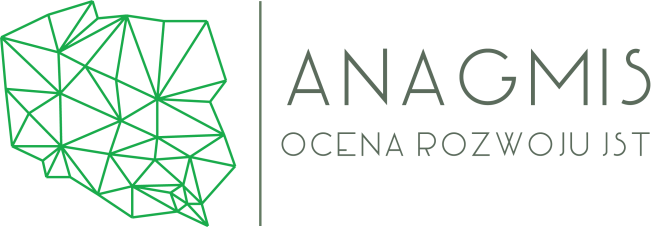 LAUREACI RANKINGUZRÓWNOWAŻONEGO ROZWOJUJEDNOSTEK SAMORZĄDU TERYTORIALNEGOEDYCJA 2019
W KATEGORII: GMINA WIEJSKA
ANAGMIS.PL
Gmina: Tarnowo Podgórne
3
MIEJSCE
Powiat: poznański
14
ANAGMIS.PL
Gmina: Kobierzyce
2
MIEJSCE
Powiat: wrocławski
15
ANAGMIS.PL
Gmina: Kleszczów
1
MIEJSCE
Powiat: bełchatowski
16
ANAGMIS.PL
GMINY MIEJSKO - WIEJSKIE
17
ANAGMIS.PL
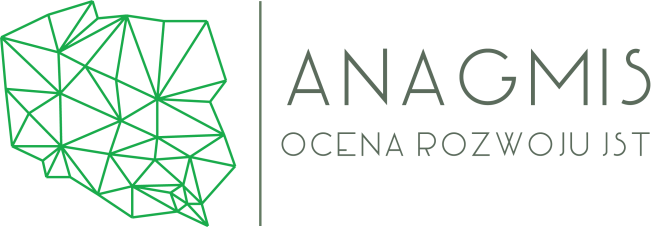 LAUREACI RANKINGUZRÓWNOWAŻONEGO ROZWOJUJEDNOSTEK SAMORZĄDU TERYTORIALNEGOEDYCJA 2019
W KATEGORII: GMINA MIEJSKO-WIEJSKA
ANAGMIS.PL
Gmina: Kąty Wrocławskie
10
MIEJSCE
Powiat: wrocławski
19
ANAGMIS.PL
Gmina: Międzyzdroje
9
MIEJSCE
Powiat: kamieński
20
ANAGMIS.PL
Gmina: Września
8
MIEJSCE
Powiat: wrzesiński
21
ANAGMIS.PL
Gmina: Ożarów Mazowiecki
7
MIEJSCE
Powiat: warszawski zachodni
22
ANAGMIS.PL
Gmina: Dziwnów
6
MIEJSCE
Powiat: kamieński
23
ANAGMIS.PL
Gmina: Błonie
5
MIEJSCE
Powiat: warszawski zachodni
24
ANAGMIS.PL
Gmina: Niepołomice
4
MIEJSCE
Powiat: wielicki
25
ANAGMIS.PL
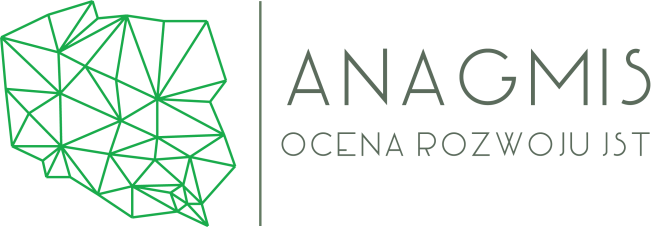 LAUREACI RANKINGUZRÓWNOWAŻONEGO ROZWOJUJEDNOSTEK SAMORZĄDU TERYTORIALNEGOEDYCJA 2019
W KATEGORII: GMINA MIEJSKO-WIEJSKA
ANAGMIS.PL
Gmina: Zbąszynek
3
MIEJSCE
Powiat: świebodziński
27
ANAGMIS.PL
Gmina: Stryków
2
MIEJSCE
Powiat: zgierski
28
ANAGMIS.PL
Gmina: Polkowice
1
MIEJSCE
Powiat: polkowicki
29
ANAGMIS.PL
GMINY  MIEJSKIE
30
ANAGMIS.PL
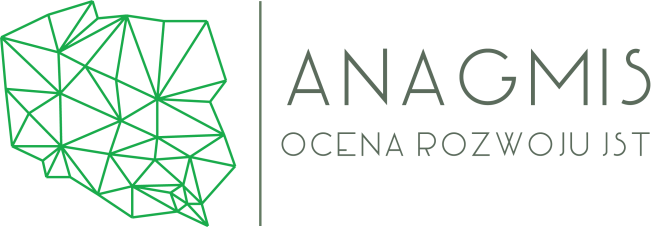 LAUREACI RANKINGUZRÓWNOWAŻONEGO ROZWOJUJEDNOSTEK SAMORZĄDU TERYTORIALNEGOEDYCJA 2020
W KATEGORII: GMINA MIEJSKA
ANAGMIS.PL
Gmina: Płońsk
10
MIEJSCE
Powiat: płoński
32
ANAGMIS.PL
Gmina: Mielec
9
MIEJSCE
Powiat: mielecki
33
ANAGMIS.PL
Gmina: Szczawno Zdrój
8
MIEJSCE
Powiat: wałbrzyski
34
ANAGMIS.PL
Gmina: Limanowa
7
MIEJSCE
Powiat: limanowski
35
ANAGMIS.PL
Gmina: Podkowa Leśna
6
MIEJSCE
Powiat: grodziski
36
ANAGMIS.PL
Gmina: Łeba
5
MIEJSCE
Powiat: lęborski
37
ANAGMIS.PL
Gmina: Złotów
4
MIEJSCE
Powiat: złotowski
38
ANAGMIS.PL
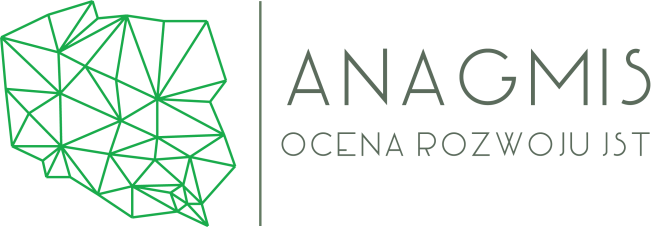 LAUREACI RANKINGUZRÓWNOWAŻONEGO ROZWOJUJEDNOSTEK SAMORZĄDU TERYTORIALNEGOEDYCJA 2019
W KATEGORII: GMINA MIEJSKA
ANAGMIS.PL
Gmina: Wysokie Mazowieckie
3
MIEJSCE
Powiat: wysokomazowiecki
40
ANAGMIS.PL
Gmina: Sucha Beskidzka
2
MIEJSCE
Powiat: suski
41
ANAGMIS.PL
Gmina: Karpacz
1
MIEJSCE
Powiat: karkonoski
42
ANAGMIS.PL
MIASTO NA PRAWACH POWIATU
43
ANAGMIS.PL
Gmina: Sopot
10
MIEJSCE
44
ANAGMIS.PL
Gmina: Kraków
9
MIEJSCE
45
ANAGMIS.PL
Gmina: Wrocław
8
MIEJSCE
46
ANAGMIS.PL
Gmina: Bielsko-Biała
7
MIEJSCE
47
ANAGMIS.PL
Gmina: Poznań
6
MIEJSCE
48
ANAGMIS.PL
Gmina: Krosno
5
MIEJSCE
49
ANAGMIS.PL
Gmina: Opole
4
MIEJSCE
50
ANAGMIS.PL
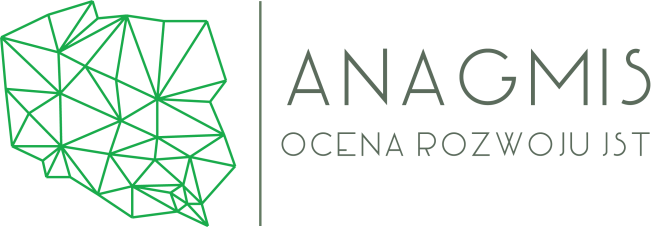 LAUREACI RANKINGUZRÓWNOWAŻONEGO ROZWOJUJEDNOSTEK SAMORZĄDU TERYTORIALNEGOEDYCJA 2019
W KATEGORII: MIASTO NA PRAWACH POWIATU
ANAGMIS.PL
Gmina: Katowice
3
MIEJSCE
52
ANAGMIS.PL
Gmina: Warszawa
2
MIEJSCE
53
ANAGMIS.PL
Gmina: Świnoujście
1
MIEJSCE
54
ANAGMIS.PL
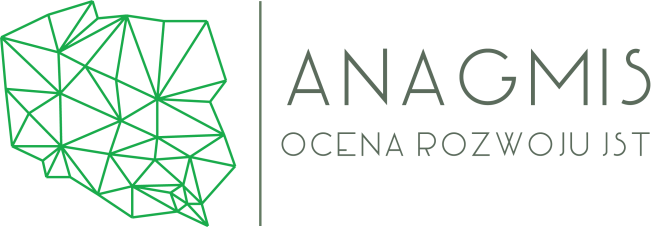 LAUREACI RANKINGUZRÓWNOWAŻONEGO ROZWOJUJEDNOSTEK SAMORZĄDU TERYTORIALNEGOEDYCJA 2019
ANAGMIS.PL
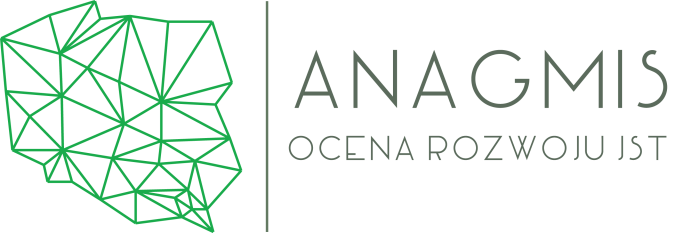 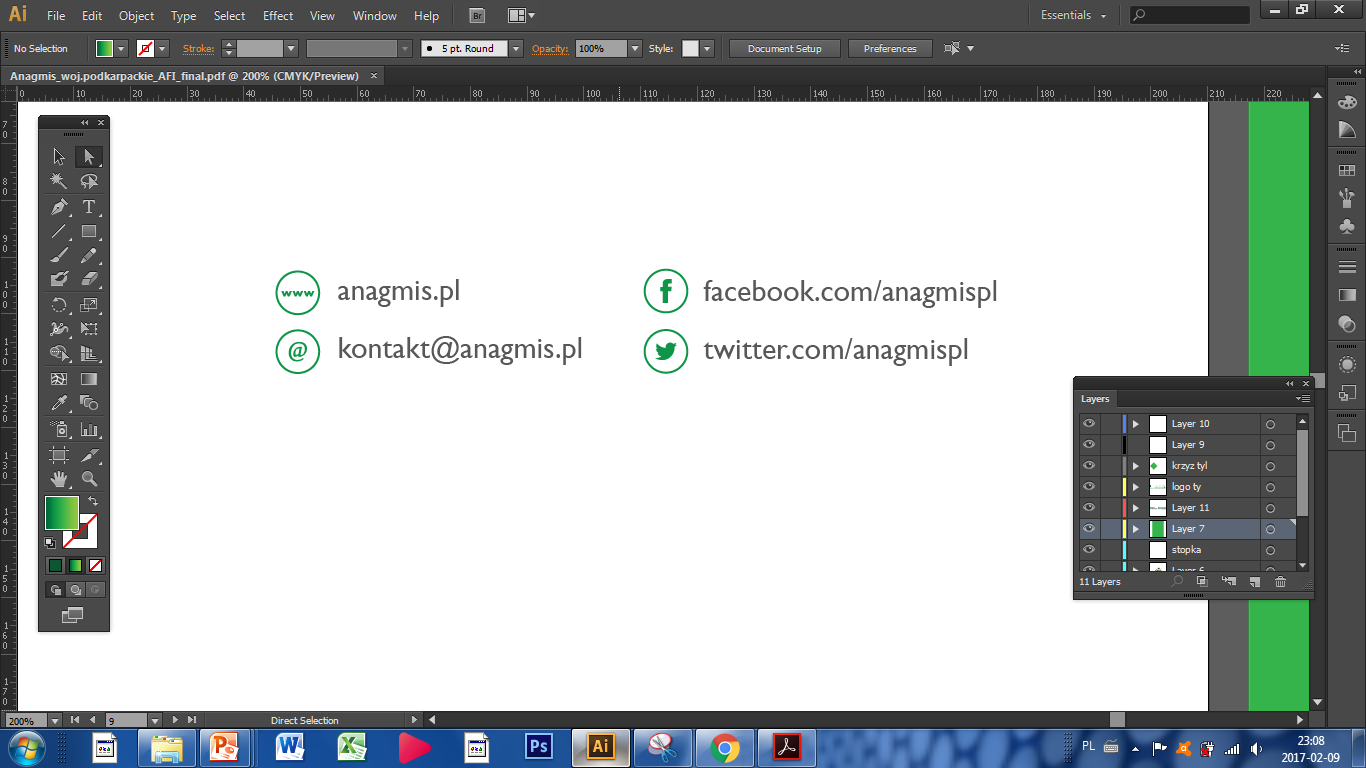